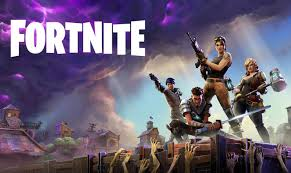 Fortnite
You can play it if you have mobile phone ps4 computer or xbox one
The main point of the game is be the last person alive.
The guy who designed fortnite is darren sugg
 epicgames made fortnite and tim sweeney and mark rein made epicgames
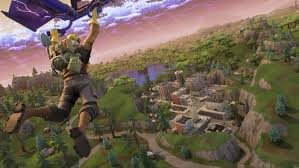 The game first came out in 2012 then 2017 battleroyale came out and then fortnite came popular now there are over 12million playing fortnite. And you cant play the game if you arent over 12 years old. The game is free to play but there are many in and out purchases.
 Fortnite has made over 20million dollars in 7months and they have given over 1million to charity